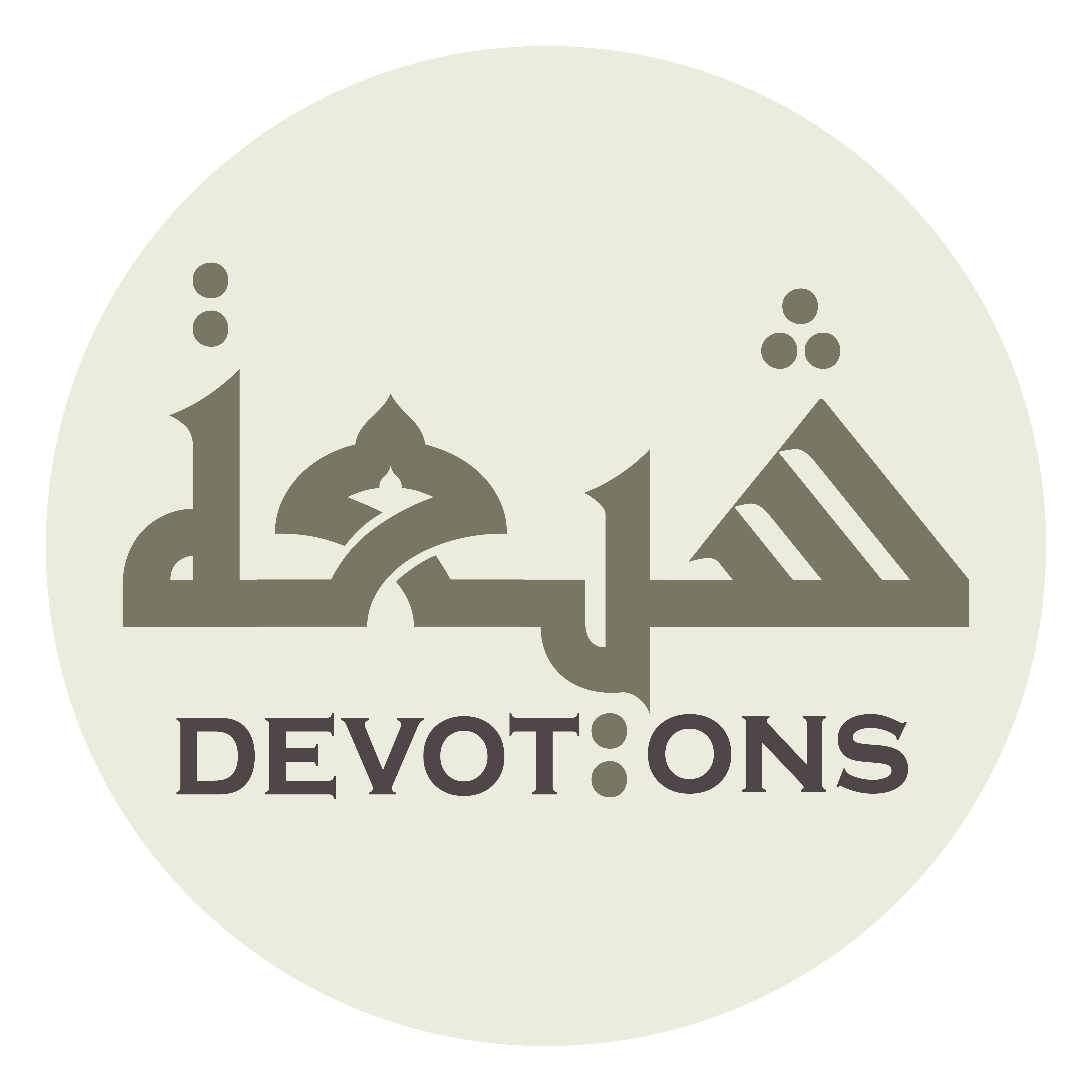 Dua after Maghrib
اَللّٰهُمَّ إِنِّي أَسْأَلُكَ مُوْجِبَاتِ رَحْمَتِكَ
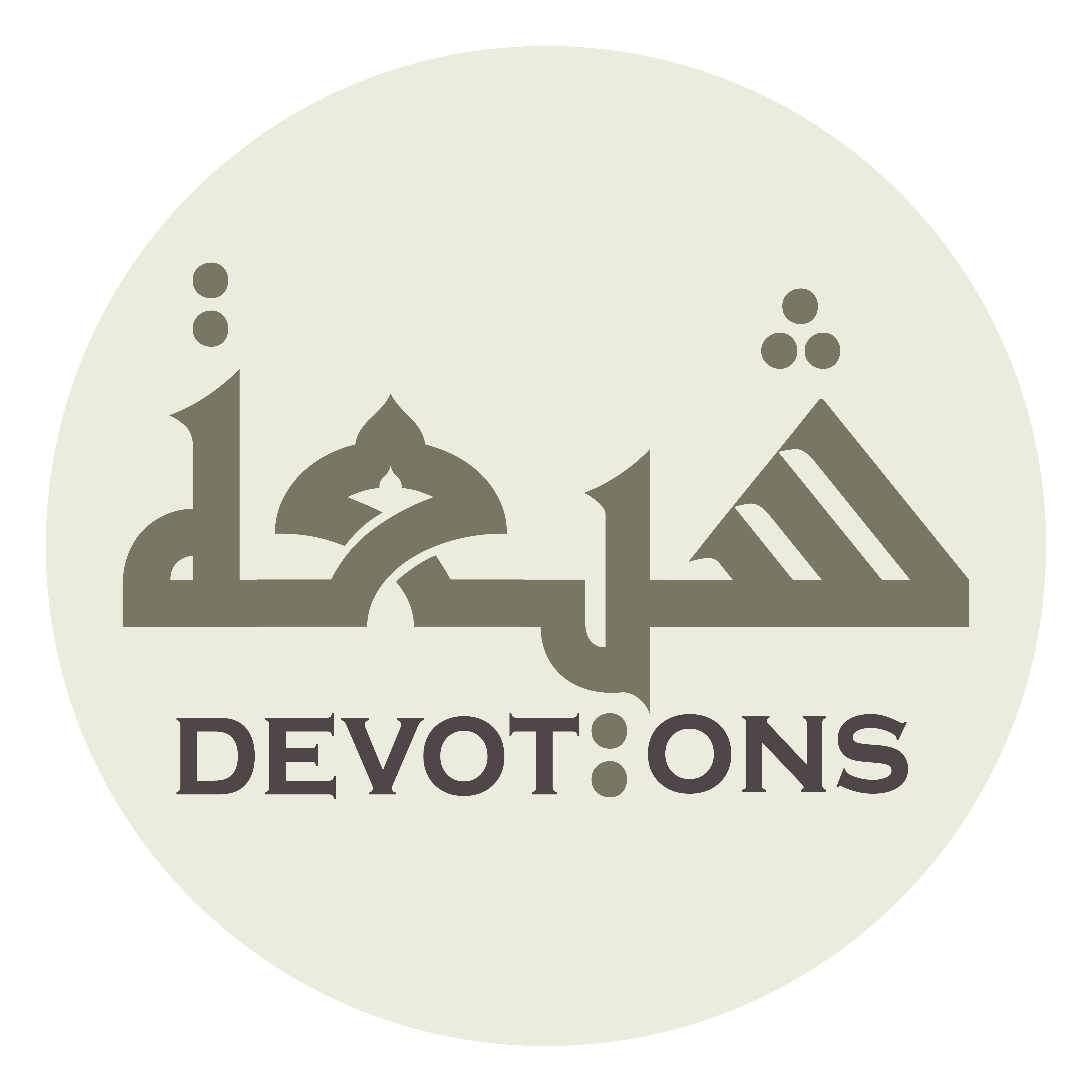 اَللَّهُمَّ صَلِّ عَلَى مُحَمَّدٍ وَ آلِ مُحَمَّدٍ

allāhumma ṣalli `alā muḥammadin wa āli muḥammad

O' Allāh send Your blessings on Muhammad and the family of Muhammad.
Dua after Maghrib
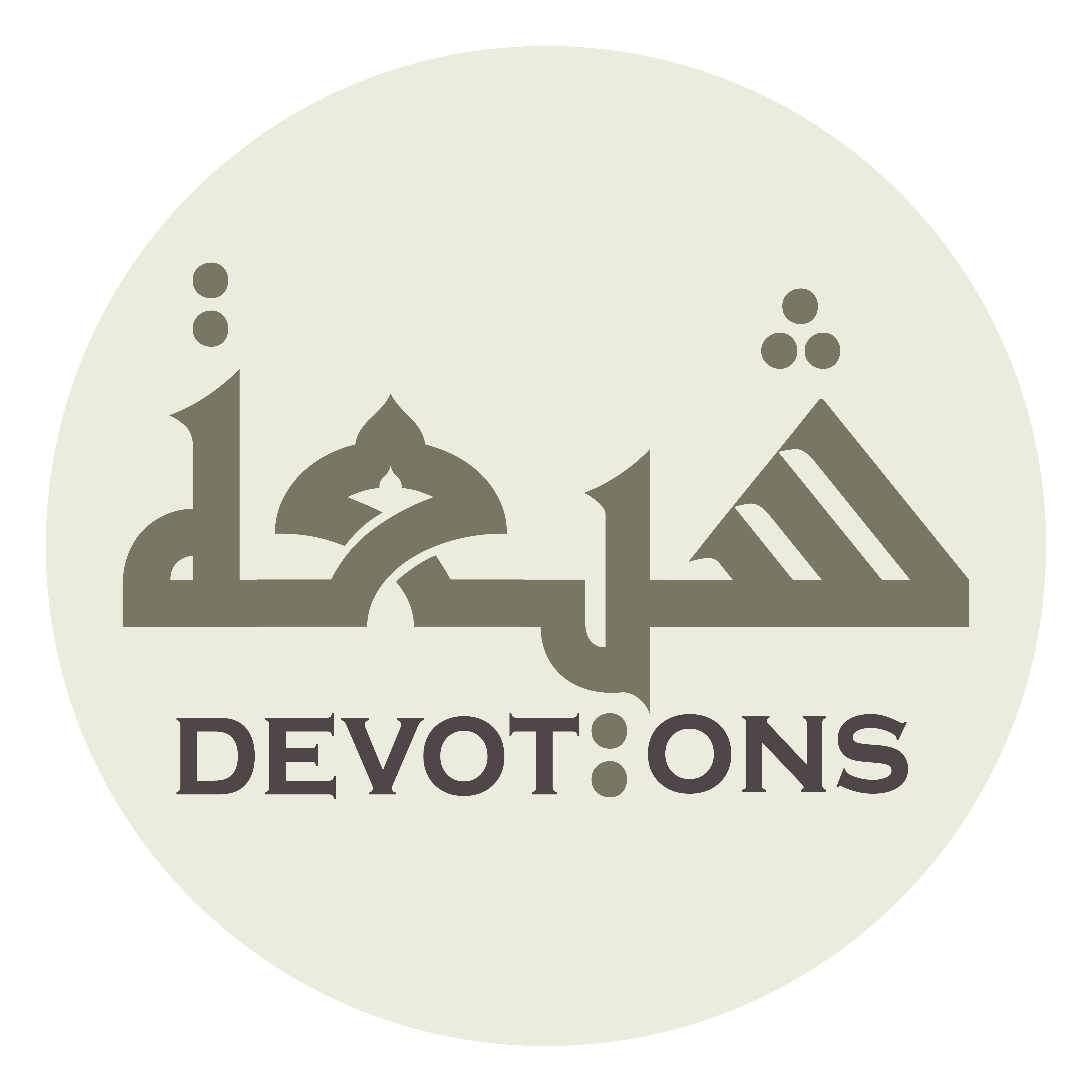 بِسْمِ اللَّـهِ الرَّحْمَـٰنِ الرَّحِيمِ

bismillāhir raḥmānir raḥīm

In the Name of Allāh,the All-beneficent, the All-merciful.
Dua after Maghrib
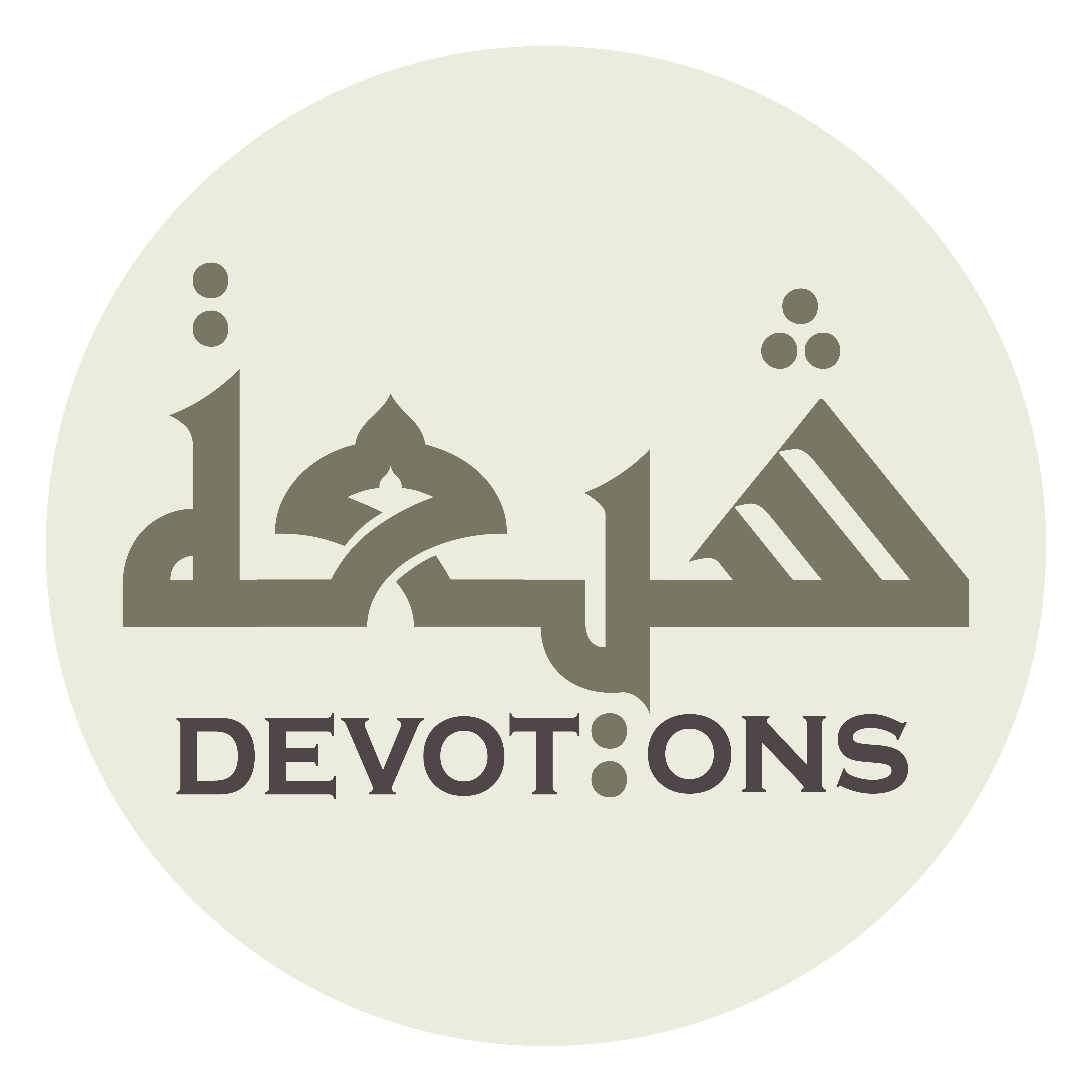 اَللّٰهُمَّ إِنِّي أَسْأَلُكَ مُوْجِبَاتِ رَحْمَتِكَ

allāhumma innī as-aluka mūjibāti raḥmatik

O Allah! I beseech You for the motives of Your mercy,
Dua after Maghrib
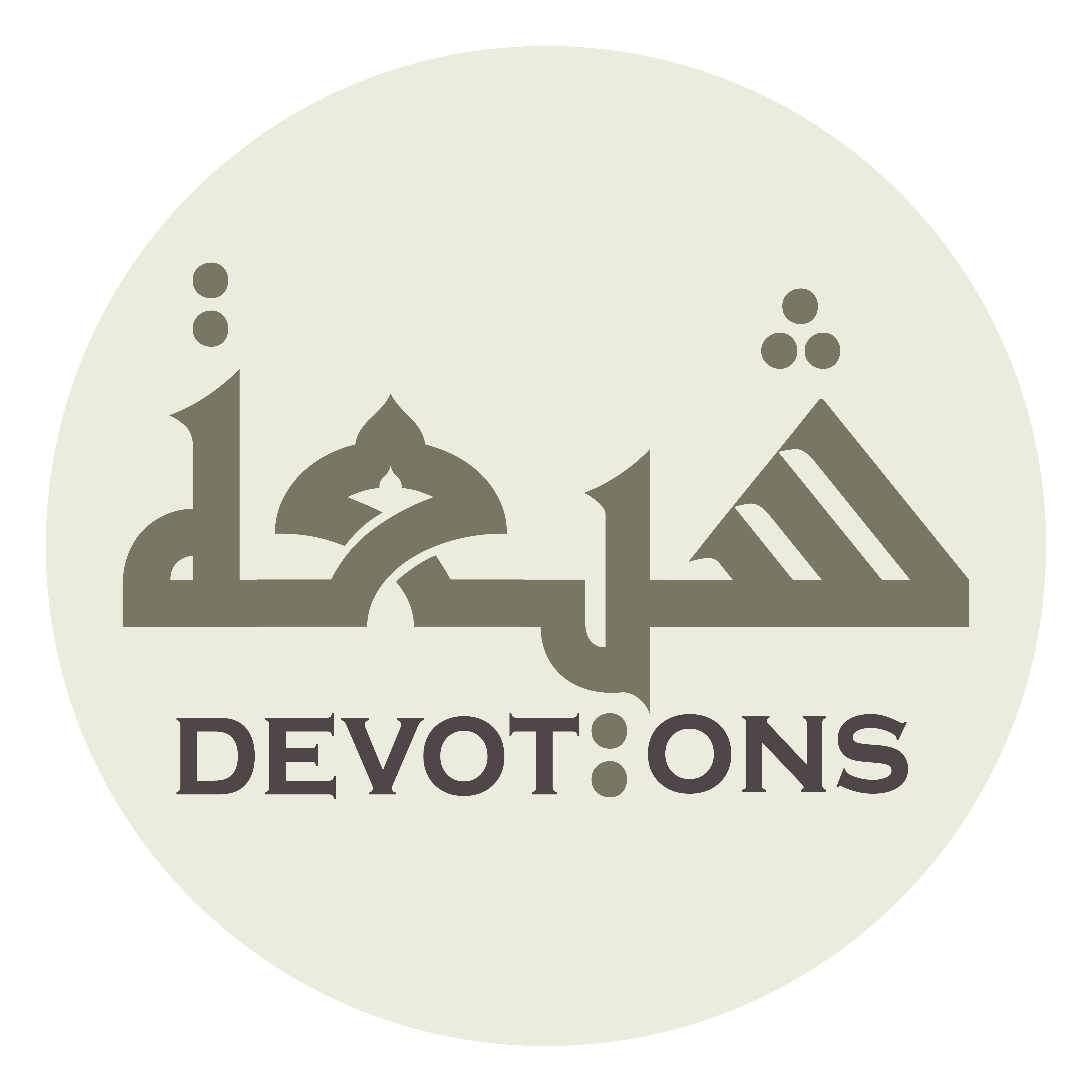 وَعَزَائِمَ مَغْفِرَتِكَ

wa`azā-ima maghfiratik

the determining causes of Your forgiveness,
Dua after Maghrib
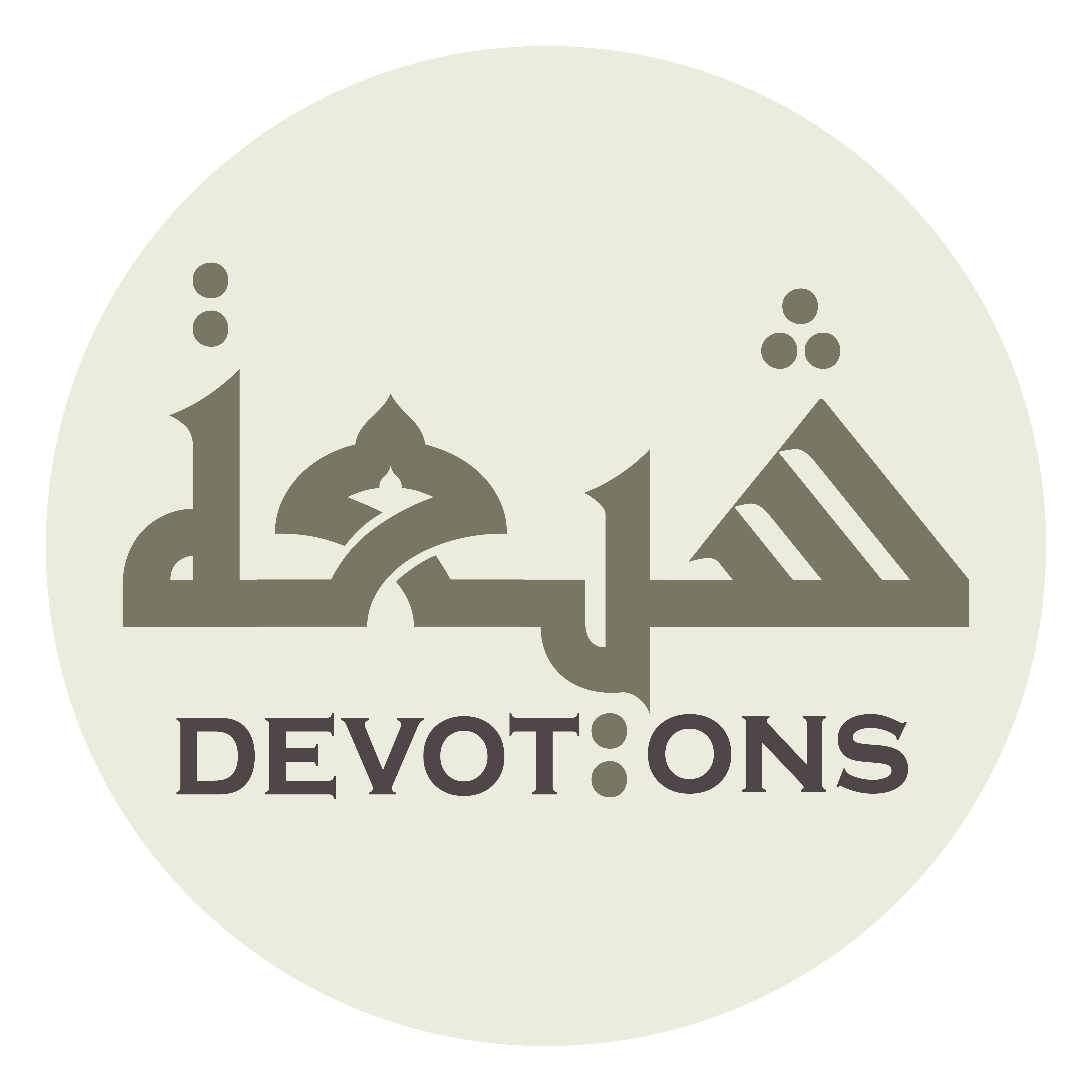 وَالنَّجَاةَ مِنَ النَّارِ

wan najāta minan nār

deliverance from Hellfire
Dua after Maghrib
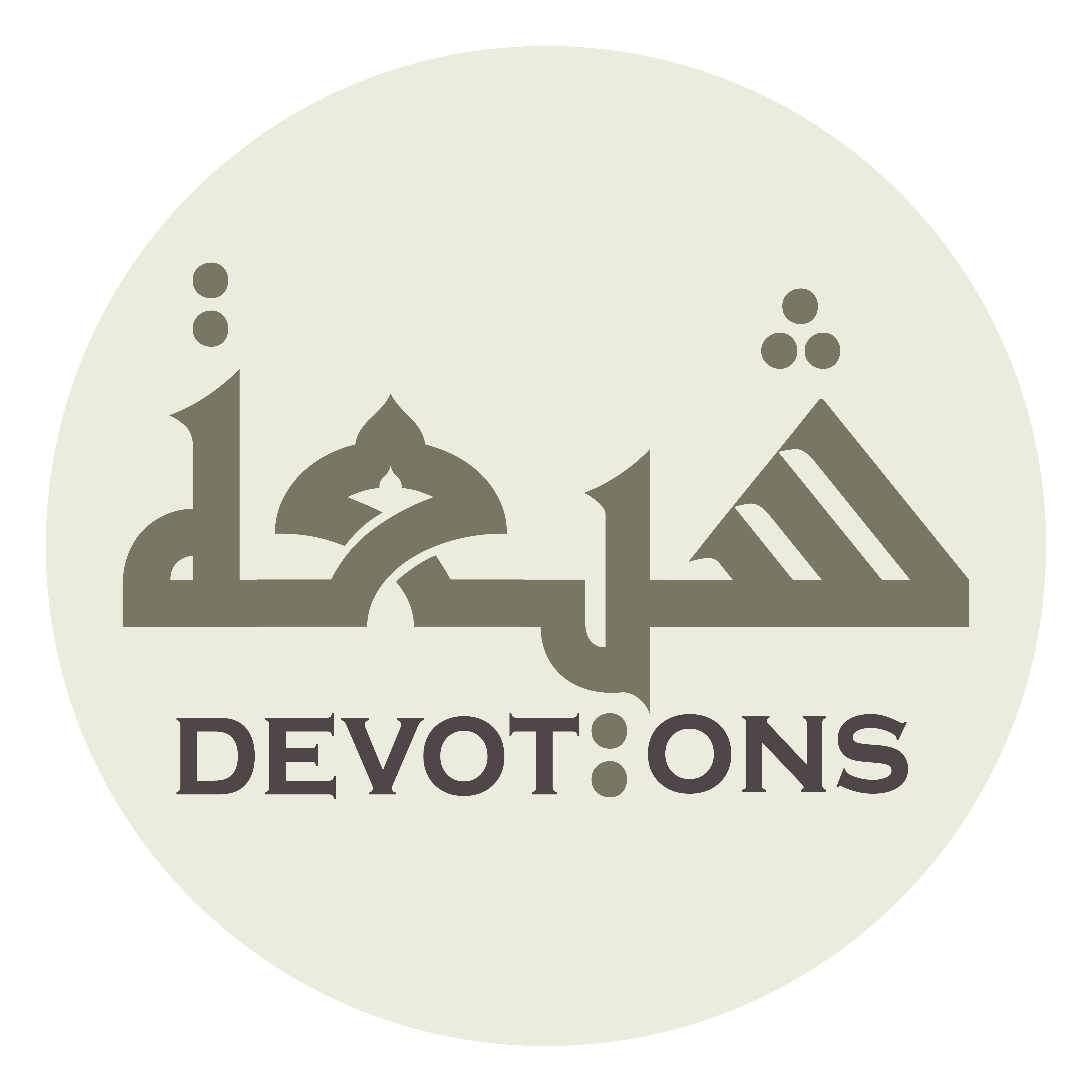 وَمِنْ كُلِّ بَلِيَّةٍ

wamin kulli baliyyah

and all misfortunes,
Dua after Maghrib
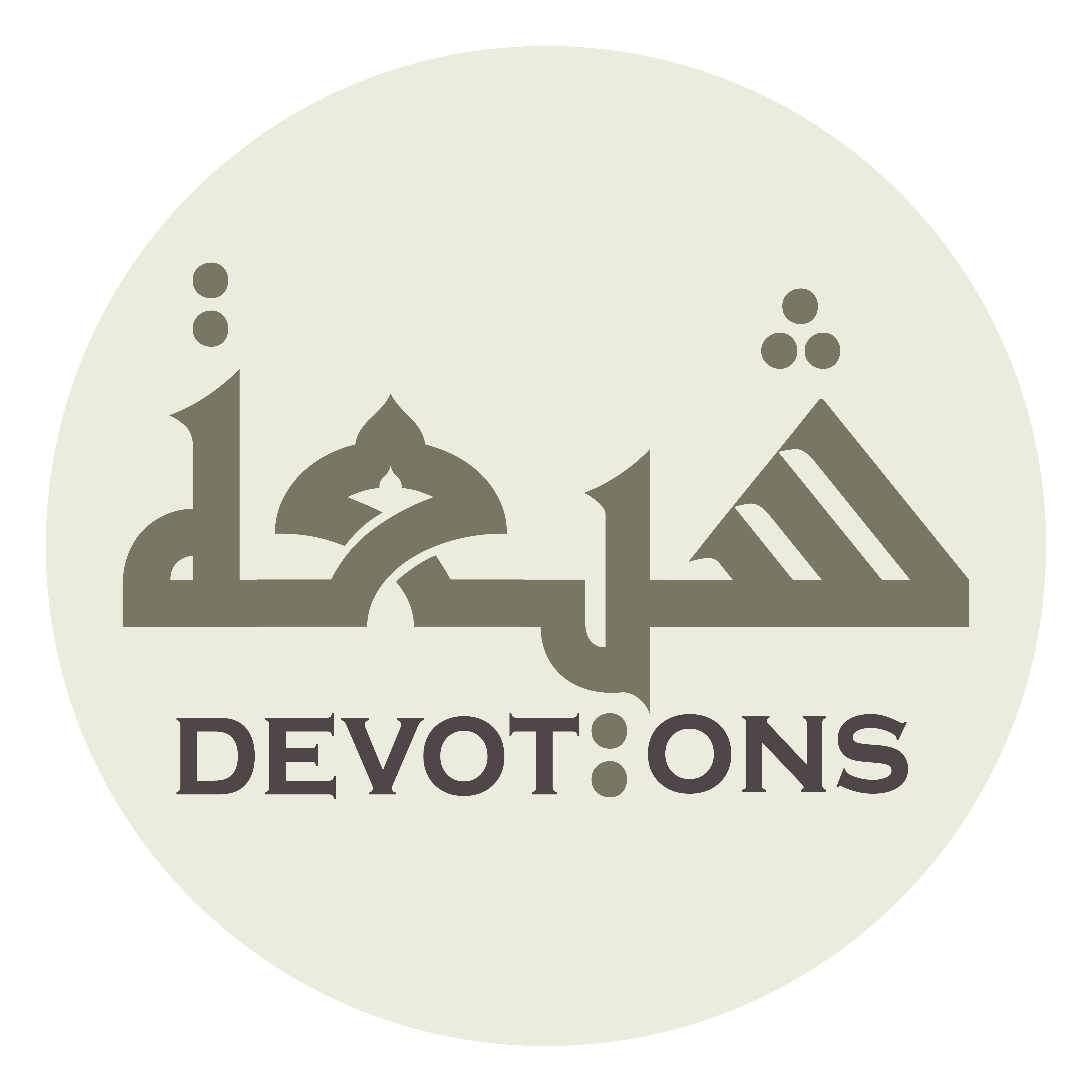 وَالْفَوْزَ بِالْجَنَّةِ

walfawza bil jannah

winning Paradise,
Dua after Maghrib
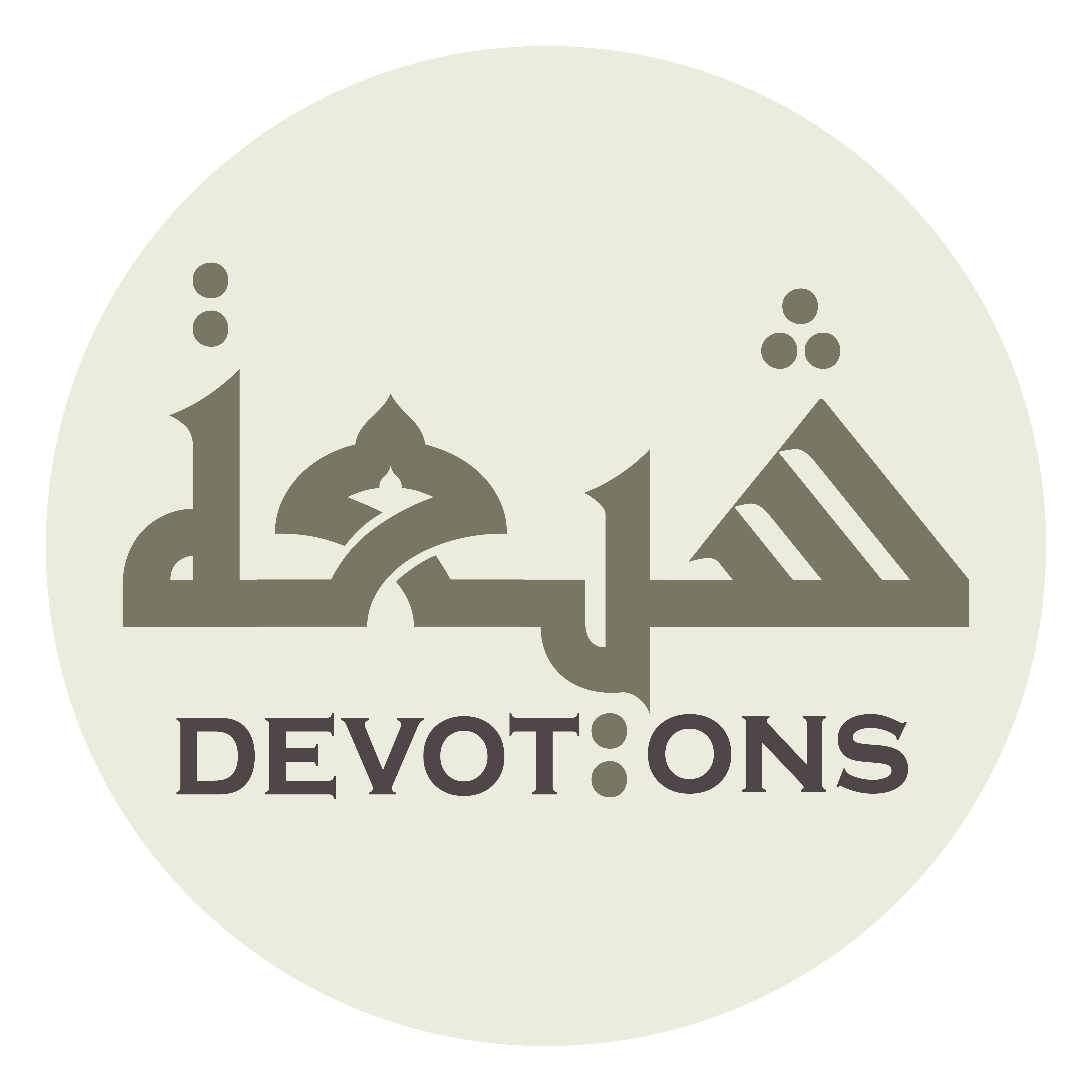 وَالرِّضْوَانَ فِيْ دَارِ السَّلامِ

war riḍwāna fī dāris salām

Divine Contentment in the Abode of Peace,
Dua after Maghrib
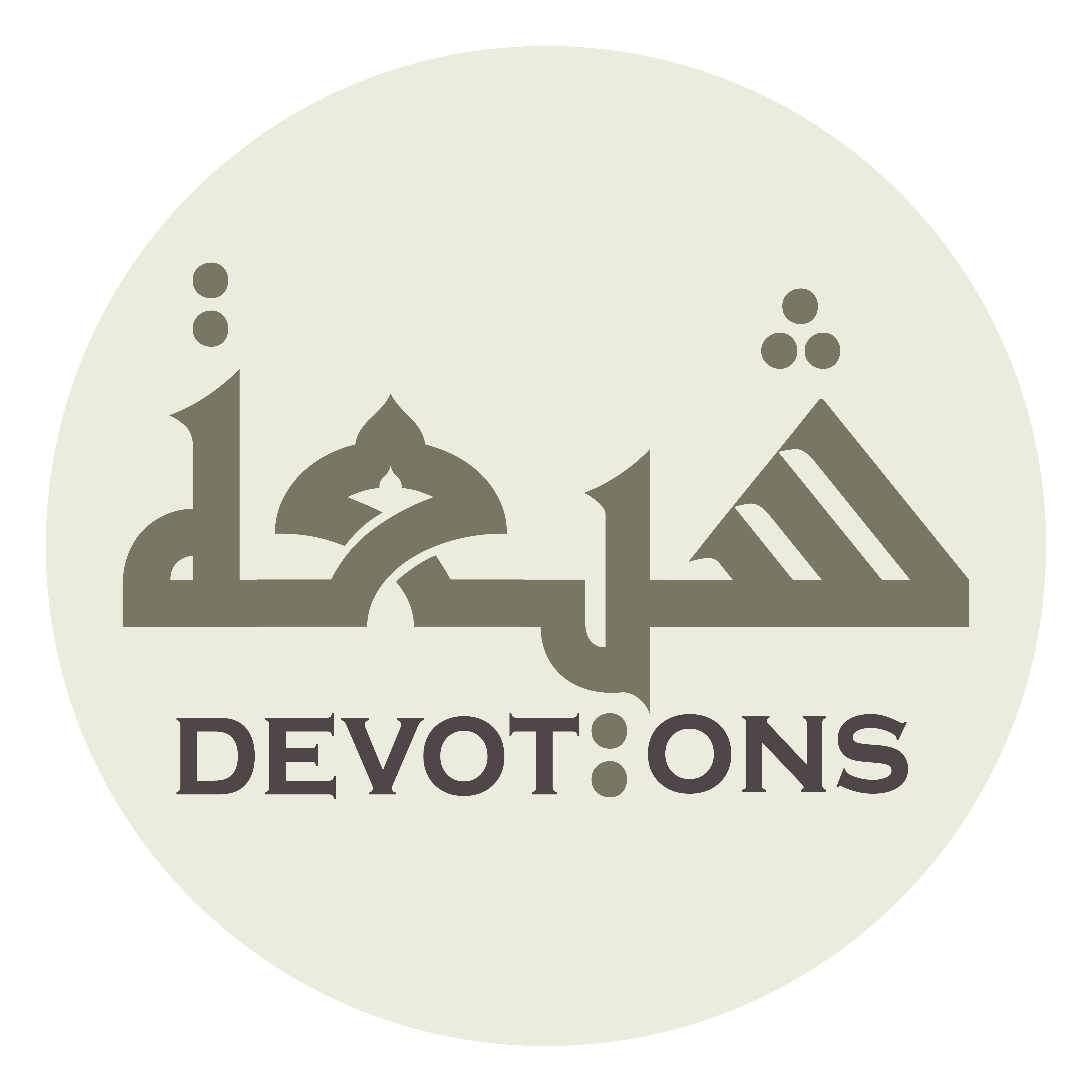 وَجِوَارِ نَبِيِّكَ مُحَمَّدٍ عَلَيْهِ وَ آلِهِ السَّلامُ

wajiwāri nabiyyika muḥammadin `alayhi wa ālihis salām

and the vicinity of Your Prophet Muhammad—peace be upon him and his Household.
Dua after Maghrib
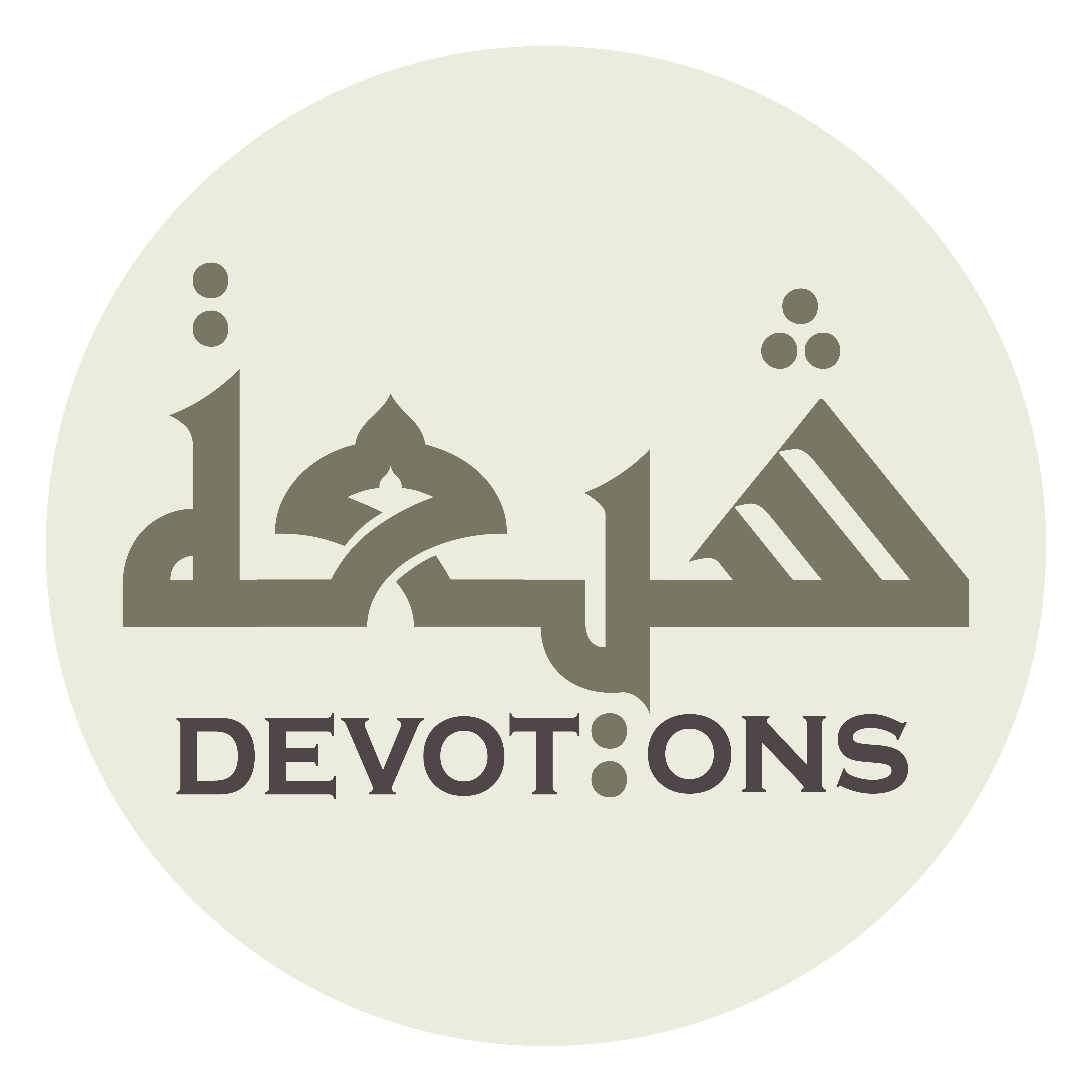 اَللّٰهُمَّ مَا بِنَا مِنْ نِعْمَةٍ فَمِنْكَ

allāhumma mā binā min ni`matin famink

O Allah, You are certainly the source of each and every favor that covers us.
Dua after Maghrib
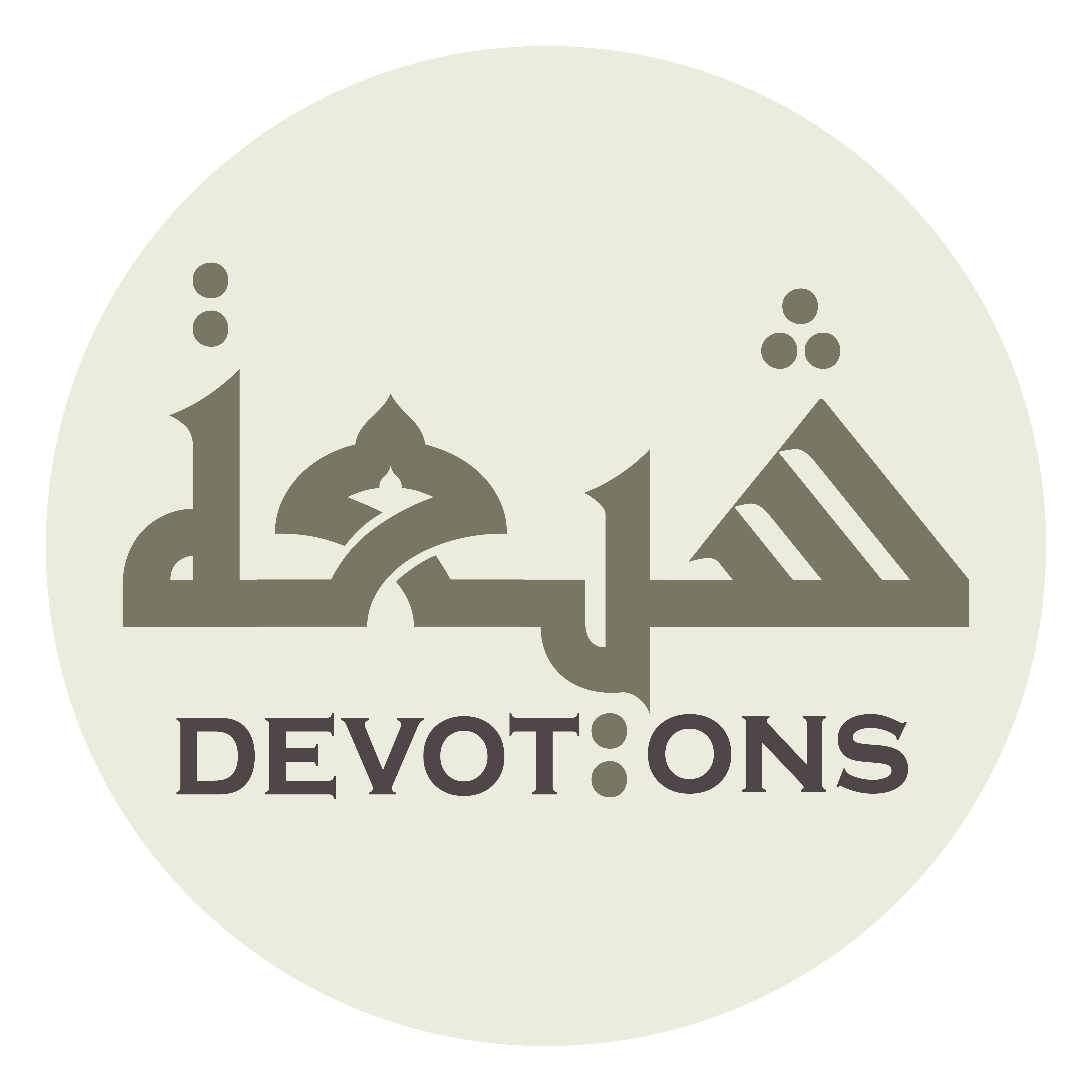 لَاإِلٰهَ إِلَّا أَنْتَ

la-ilāha illā ant

There is no god save You.
Dua after Maghrib
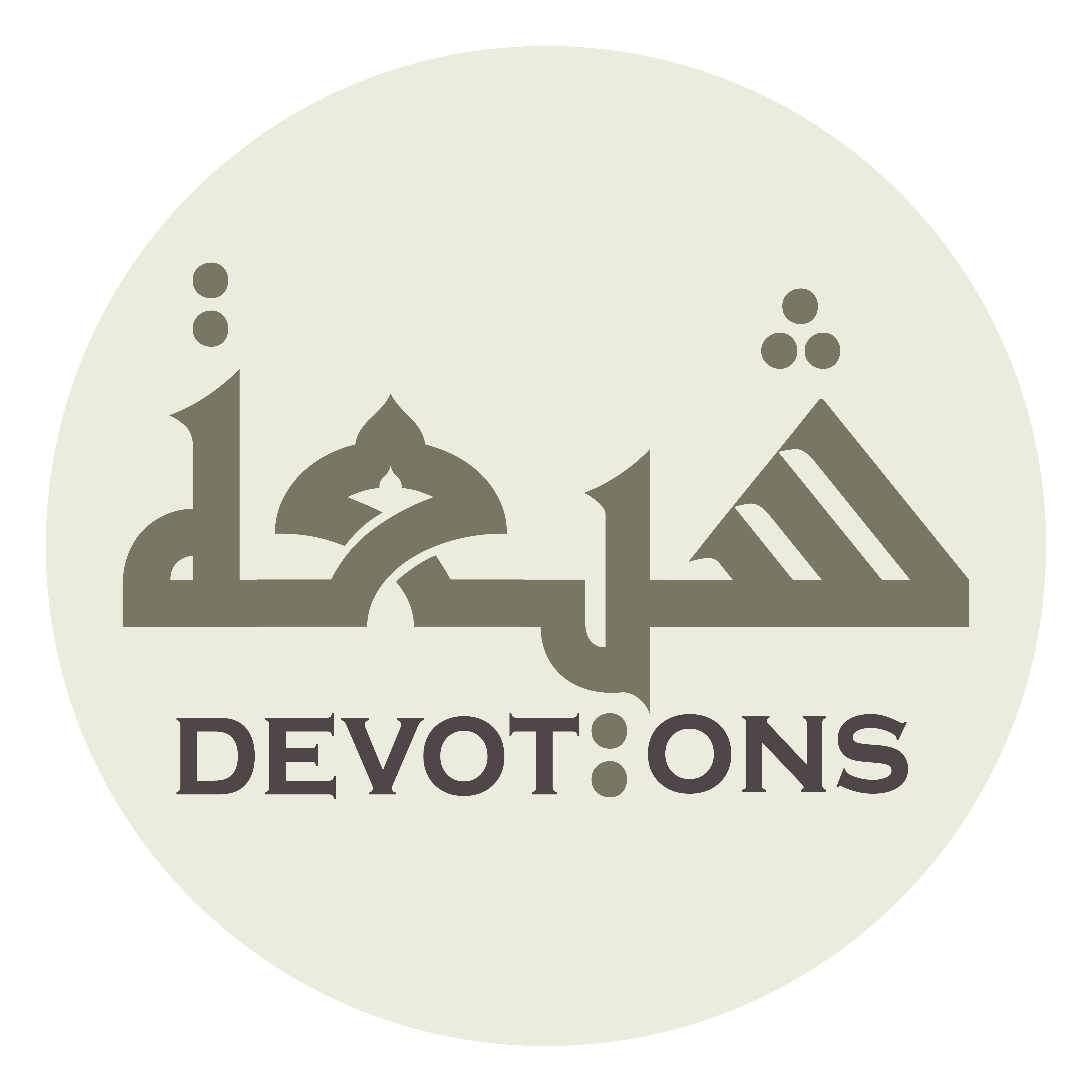 أَسْتَغْفِرُكَ وَأَتُوبُ إِلَيْكَ

astaghfiruka wa-atūbu ilayk

I pray Your forgiveness and I repent before You.
Dua after Maghrib